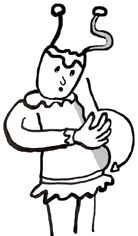 Le son [b]
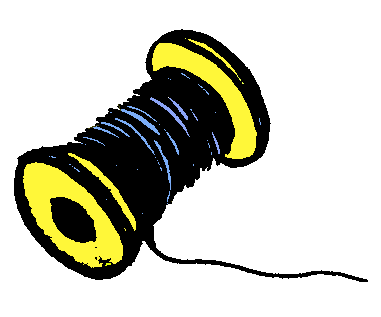 Une bobine
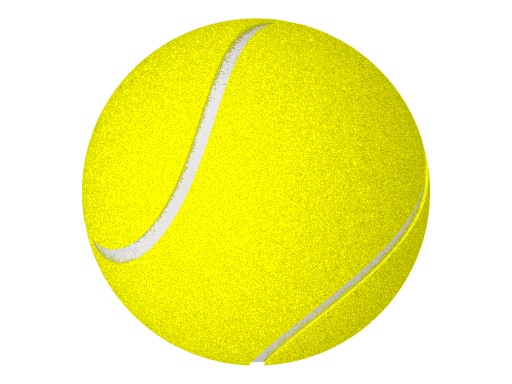 Une balle
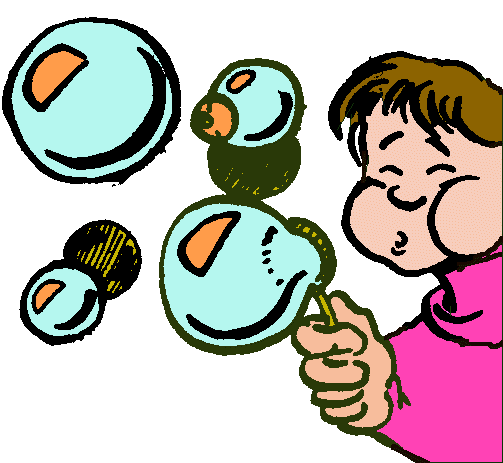 Des bulles
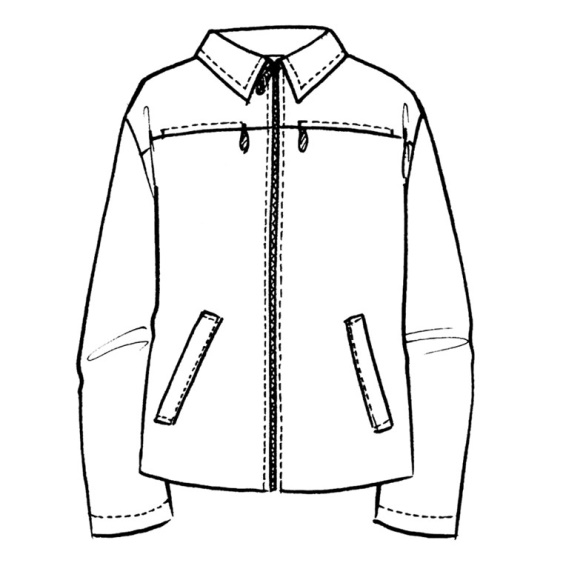 Un habit
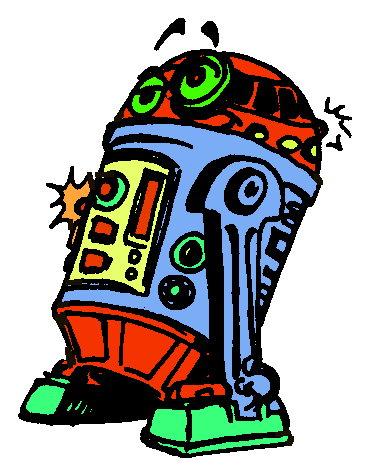 Un robot
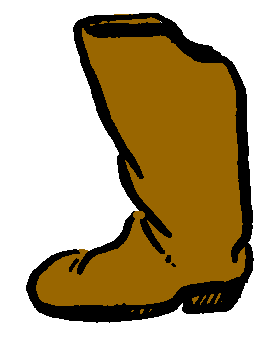 Une botte
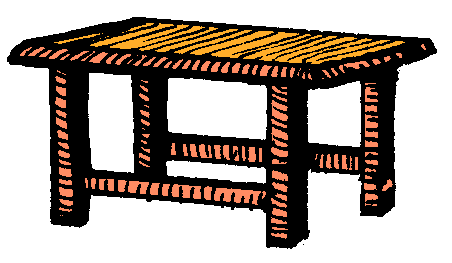 Une table
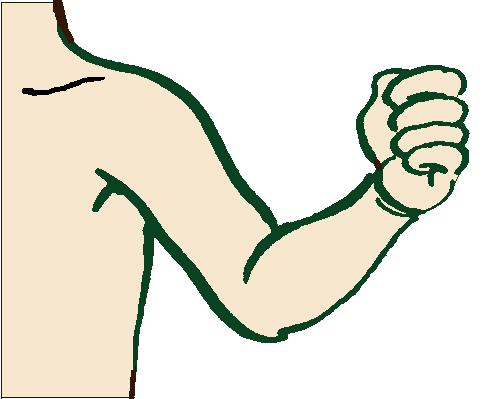 Un bras
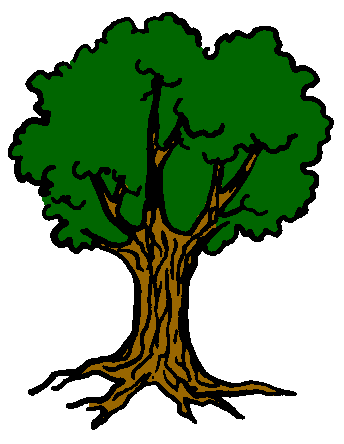 Un arbre
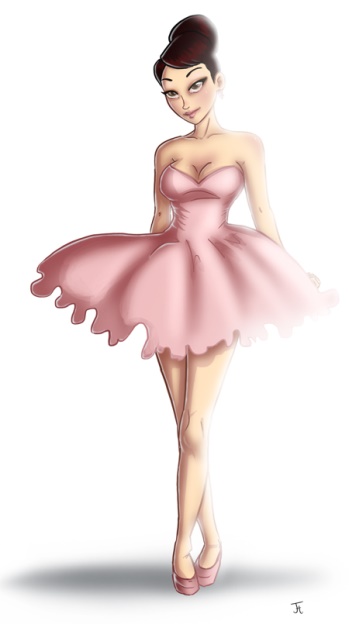 Une ballerine
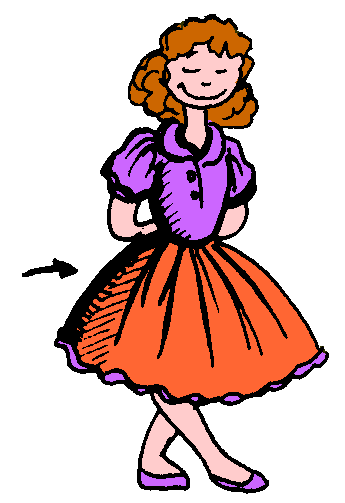 Une robe
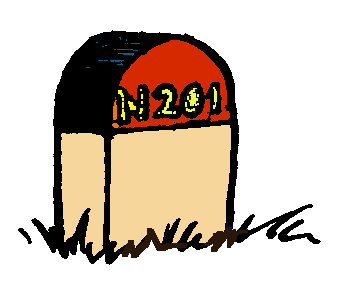 Une borne
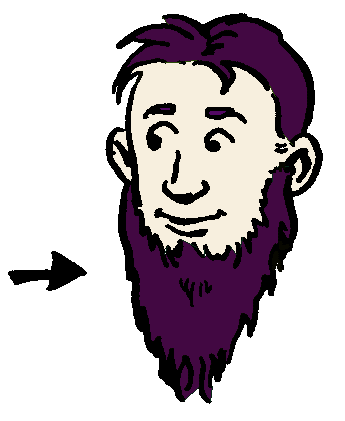 Une barbe
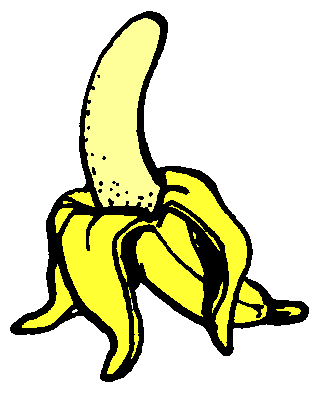 Une banane
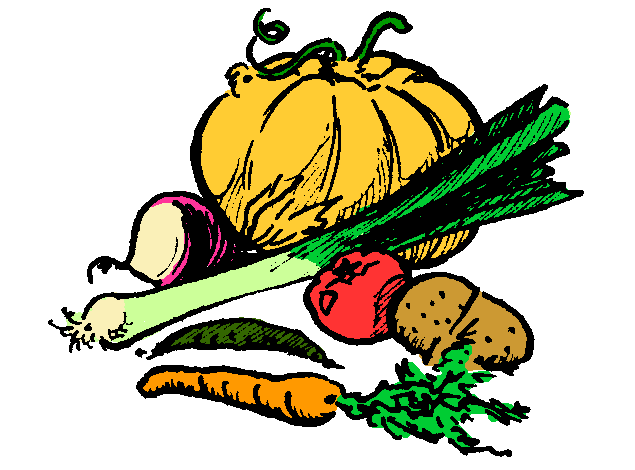 Des légumes
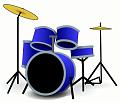 Une batterie
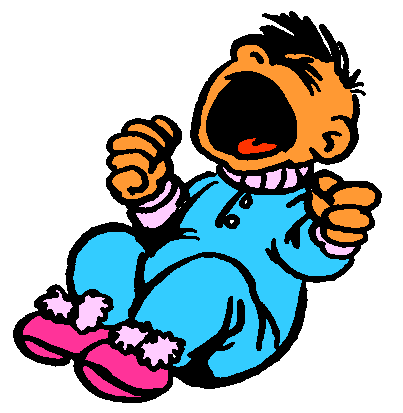 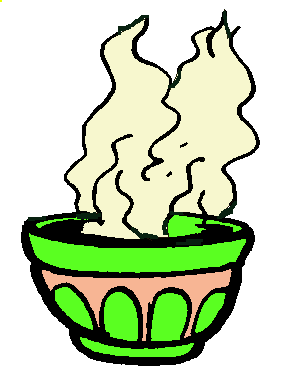 Un bébé
Un bol
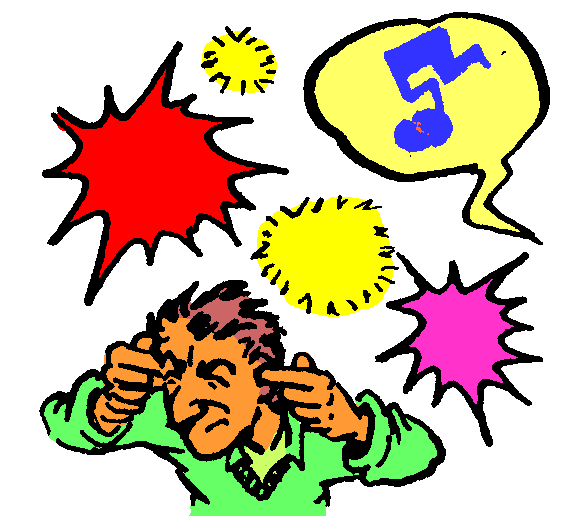 Du bruit
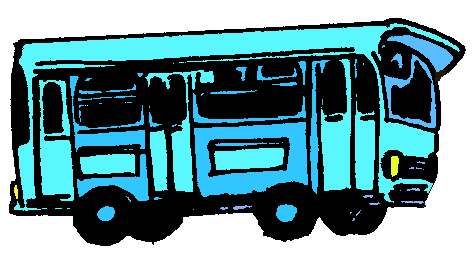 Un bus
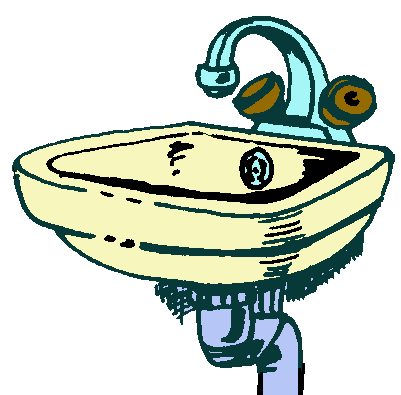 Un lavabo
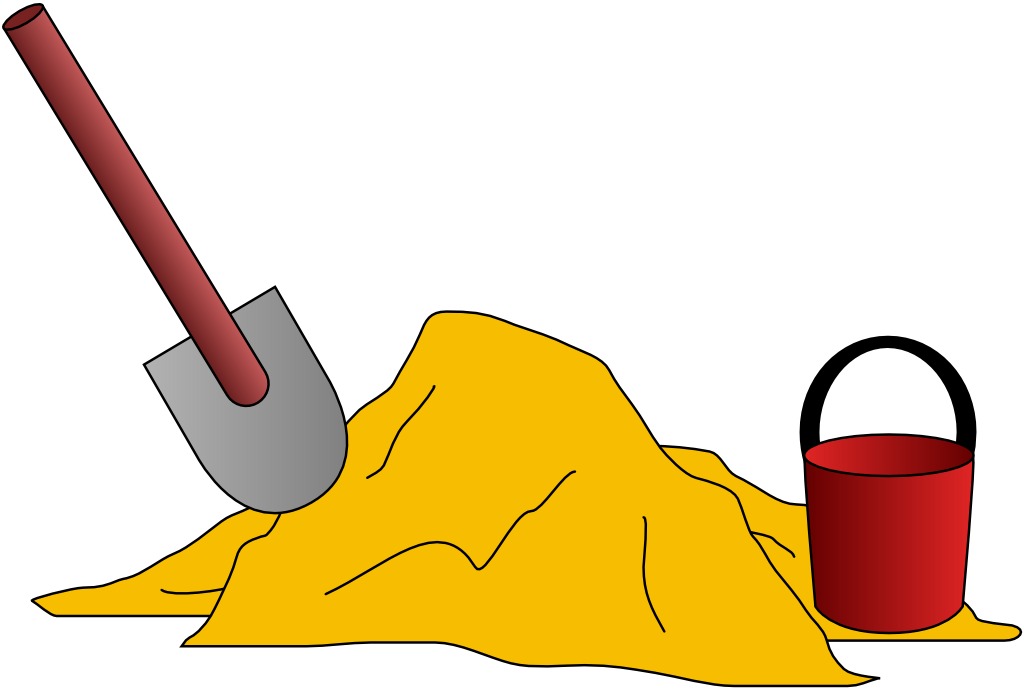 Du sable
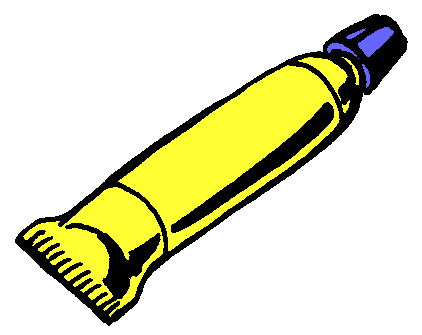 un tube
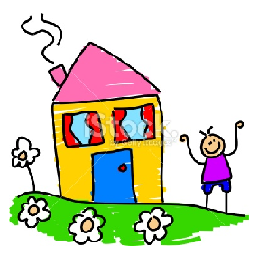 Il habite
Le robot barbote dans la mare.
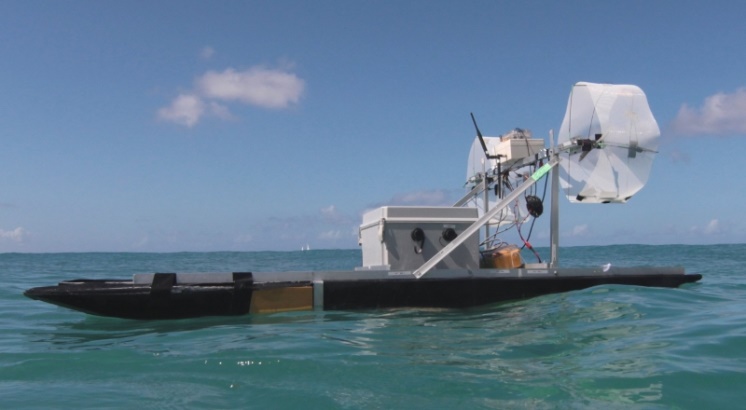 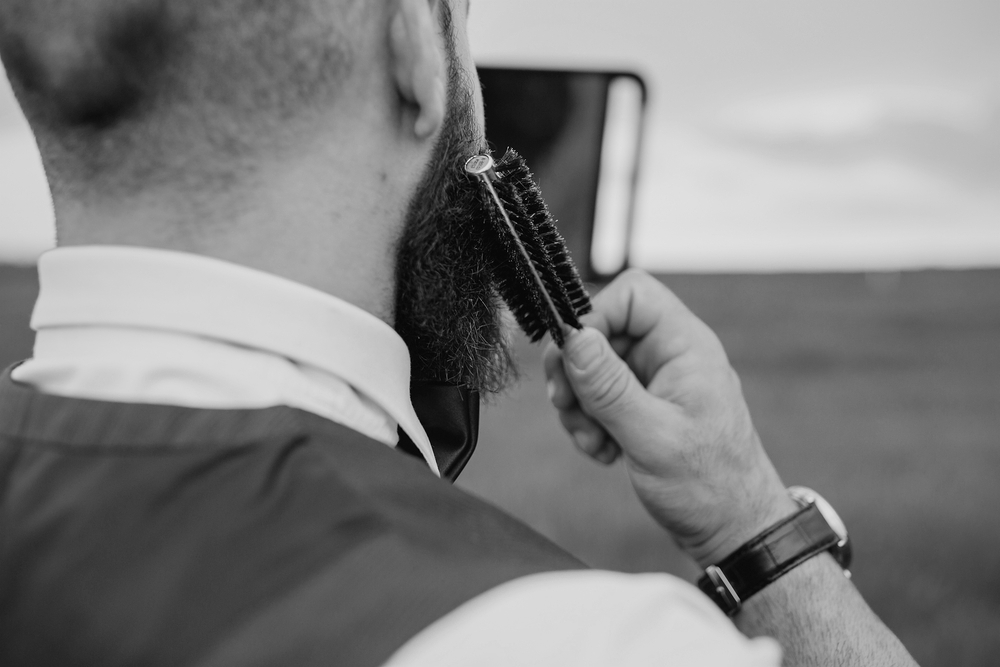 Papa brosse sa barbe.
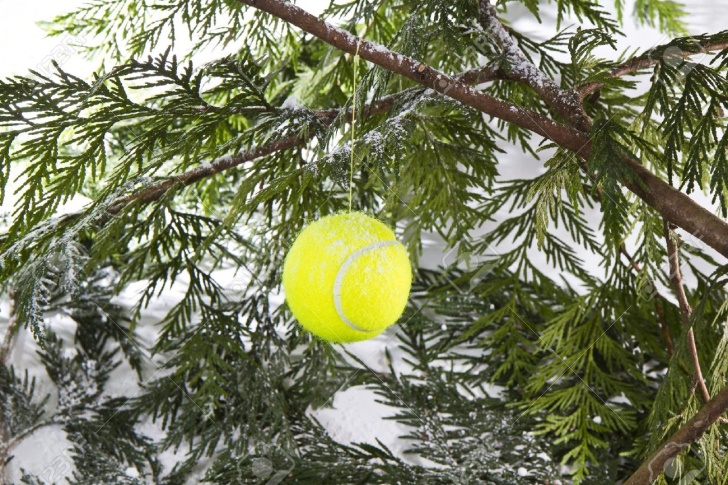 La balle est sur l’arbre.